Zkušenosti z aplikace in-situ mikrovlnného ohřevu horninového prostředí
Jiří Kroužek
V. Durďák, J. Hendrych, P. Špaček
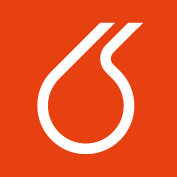 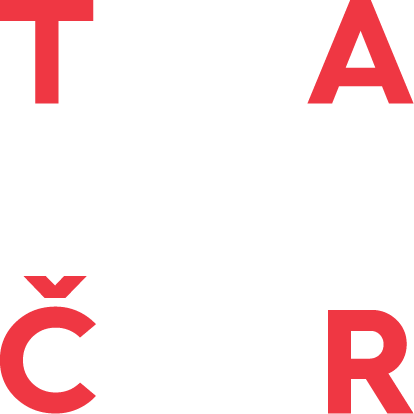 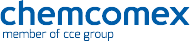 Vývoj a ověření technologie pro účely intenzifikace in-situ sanačních opatření
In-situ mikrovlnný ohřev horninového prostředí
Další prvek kombinovaných sanačních technologií – termická podpora
Venting/bioventing
Sanační promývání
Ohřev materiálu 		mobilizace kontaminantů

In-situ termické technologie v ČR - bez aplikace, v zahraničí
In-situ termická desorpce (ISTD)
Injekce horké páry
Elektrický odporový ohřev
Radiofrekvenční ohřev
Vývoj a ověření technologie pro účely intenzifikace in-situ sanačních opatření
Cíl projektu
Podpůrný technický prostředek pro stávající technologie – venting, čerpání, promývání aj.
Ropné látky, ClU, BTEX, SVOCs
Zefektivnění a urychlení sanačních opatření
Úkoly projektu
Vyvinout systém aplikace mikrovln in-situ
Laboratorní experimenty
Dekontaminační účinek – venting/promývání
Efekt na mikrobiální oživení
Poloprovozní ověření – polygon, reálná lokalita (2017)
Matematický popis procesu
In-situ mikrovlnný ohřev – pilotní test
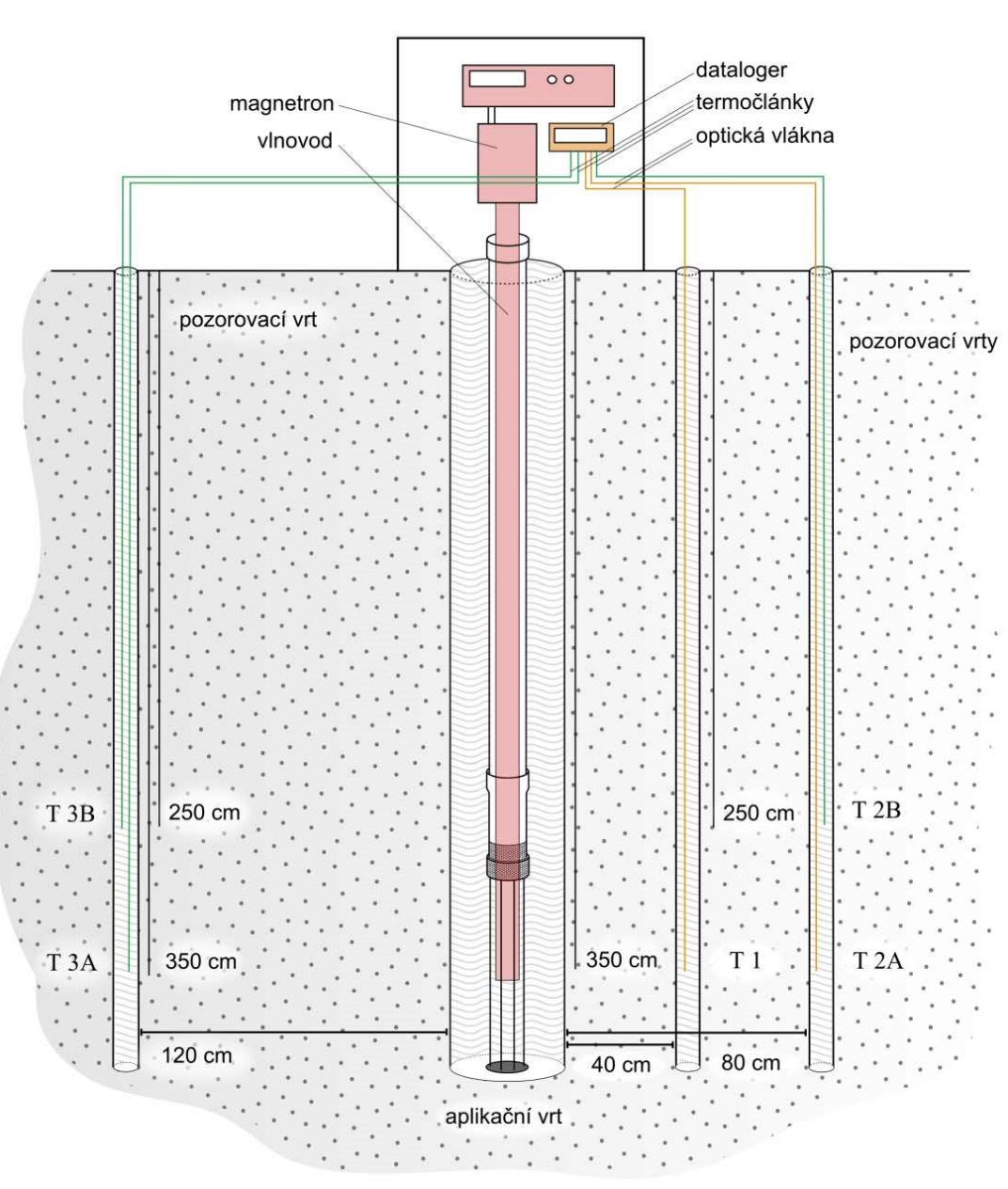 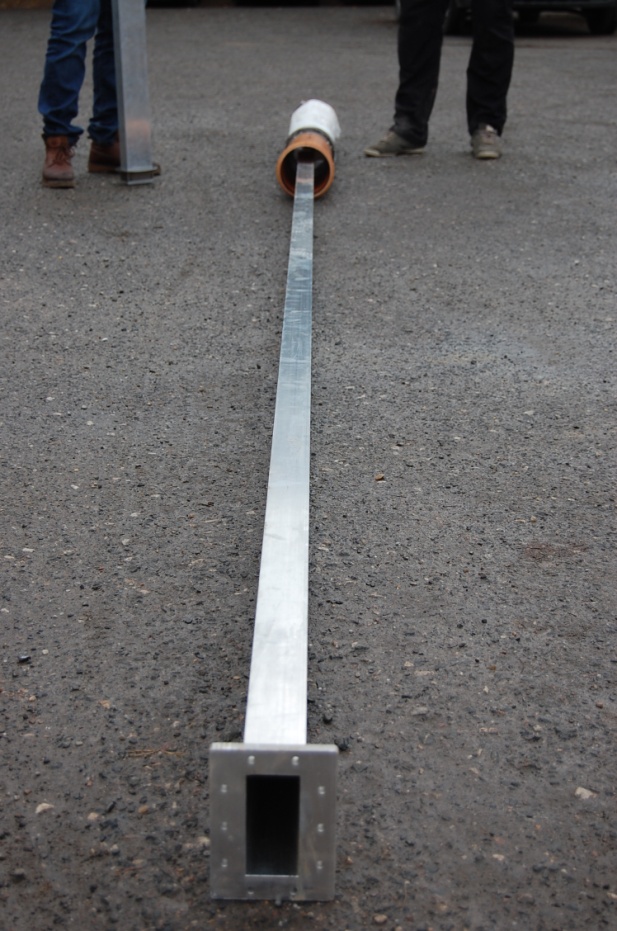 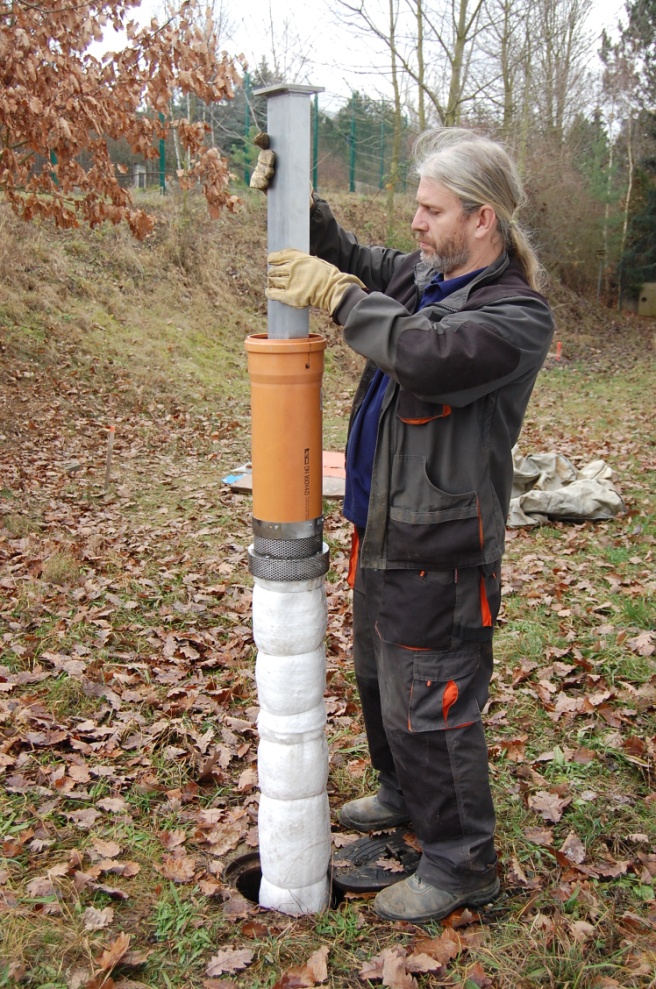 In-situ mikrovlnný ohřev – pilotní test
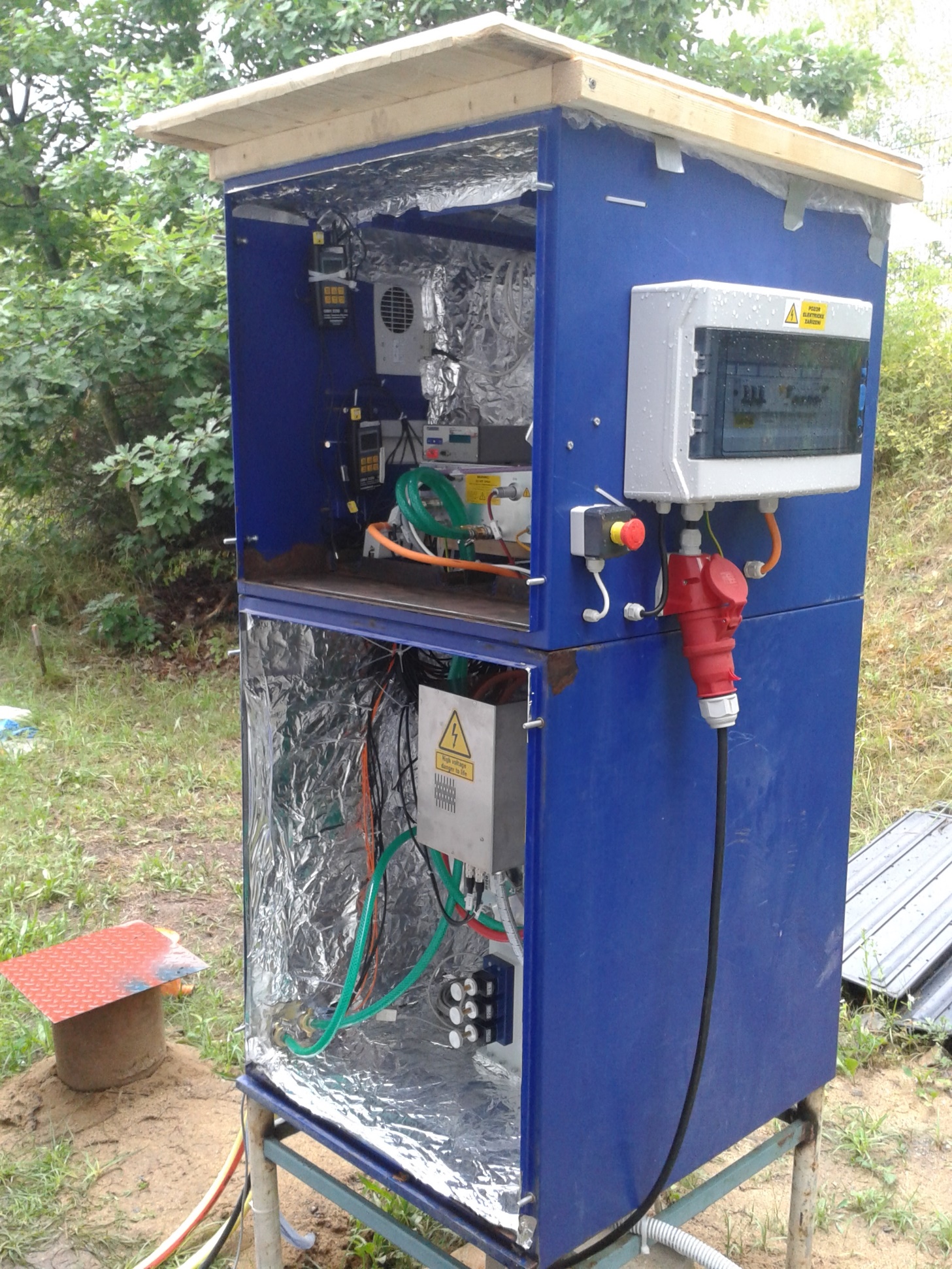 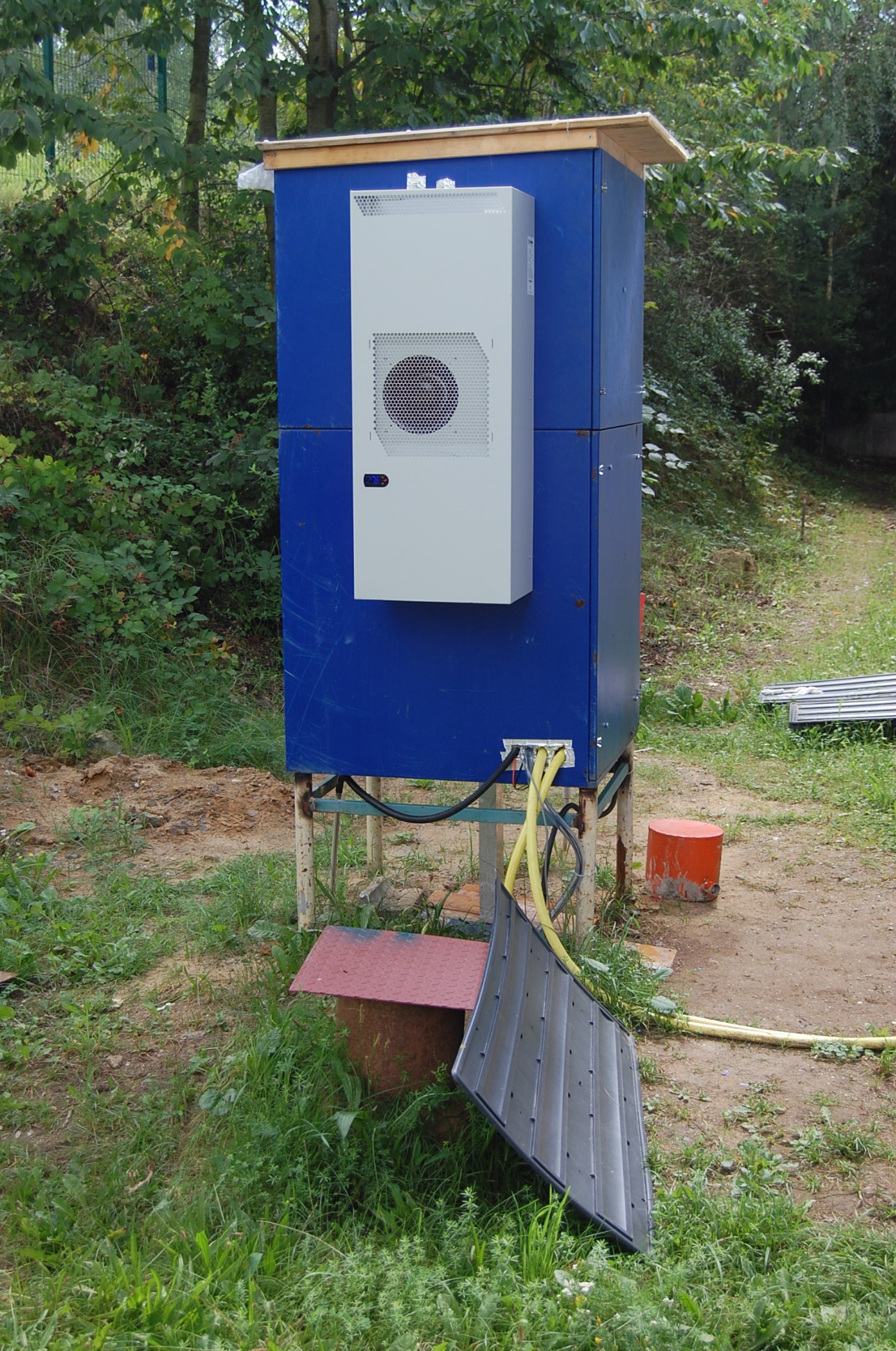 Praktické zkušenosti z aplikace MW
Citlivá výkonová technika – průmyslový generátor 6 kW
Teplota a vlhkost – klimatizovaná skříň
Chlazení vodou
Bariéra pro páry
Odraz mikrovln
Tuner
Regulace výkonu
Detektor oblouku
Bezpečnost aplikace mikrovln
Účinnost cílené aplikace mikrovln
Teplotní distribuce okolo aplikačního vrtu
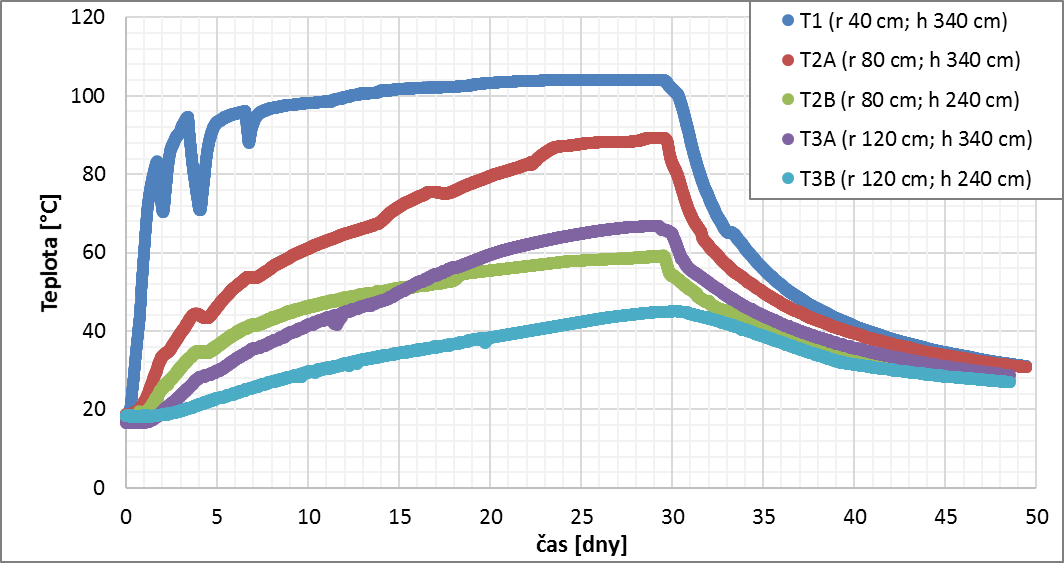 Matematický popis procesu
Multifyzikální proces
Elektromagnetické vlny
Sdílení tepla
Sdílení hmoty (sušení, konvekce)

Geometrie modelu – 2D, axisymetrie
Materiálové vlastnosti
dielektrické vlastnosti
Model – vlnová a tepelná rovnice
Okrajové podmínky
Numerické řešení
metoda konečných prvků
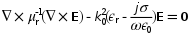 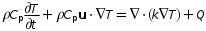 Matematický popis procesu
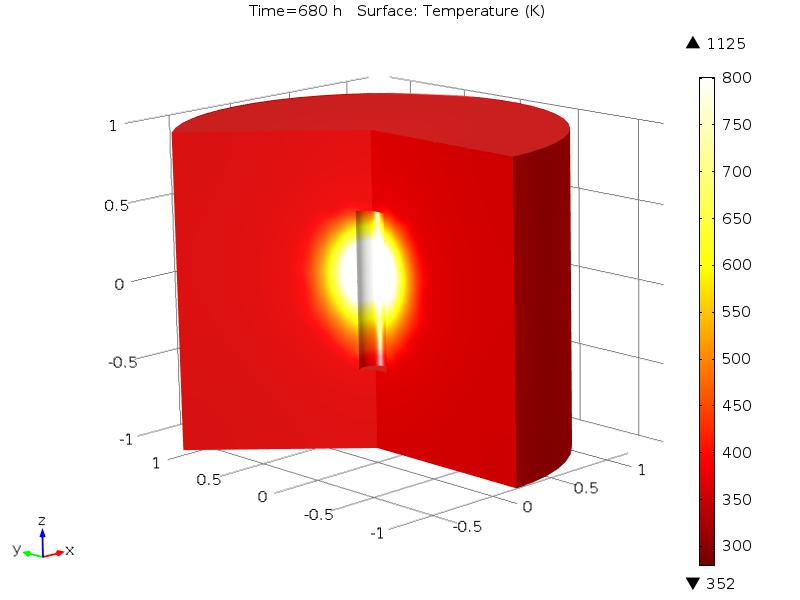 Závěr
Funkční vzorek konstrukce aplikačního vrtu
Úspěšný 30 denní pilotní test in-situ mikrovlnného ohřevu horninového prostředí
Vysoká účinnost a bezpečnost aplikace mikrovln
Zvýšení teploty významně urychluje venting
Validovaný numerický model procesu – důležitý prvek pro efektivní design technologie

Léto 2017 – pilotní zkouška in-situ MW ohřevu pro dekontaminaci nesaturované zóny
Děkuji za pozornost
financováno z projektu TA04020435 Vývoj a ověření technologie pro účely intenzifikace in-situ sanačních opatření z programu TAČR Alfa